nl-2. オンライン翻訳を使ってみる
（自然言語処理入門）
URL: https://www.kkaneko.jp/ai/nlp/index.html
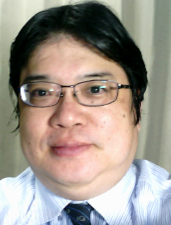 金子邦彦
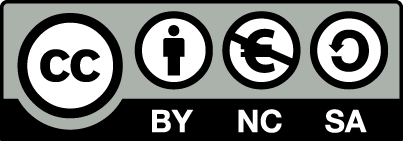 1
機械翻訳システム
ある自然言語
別の自然言語
言語
生成
言語
理解
2
機械翻訳の例
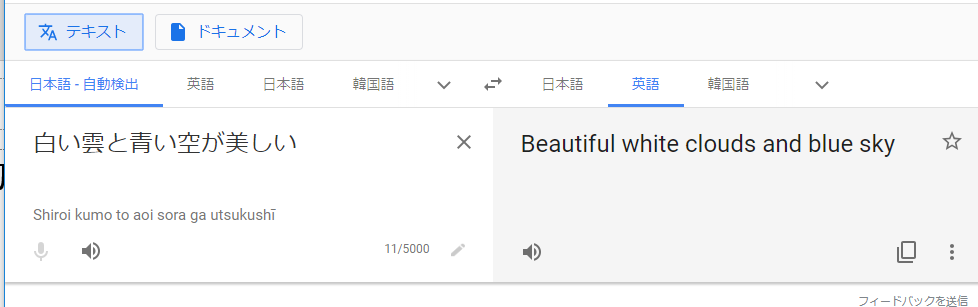 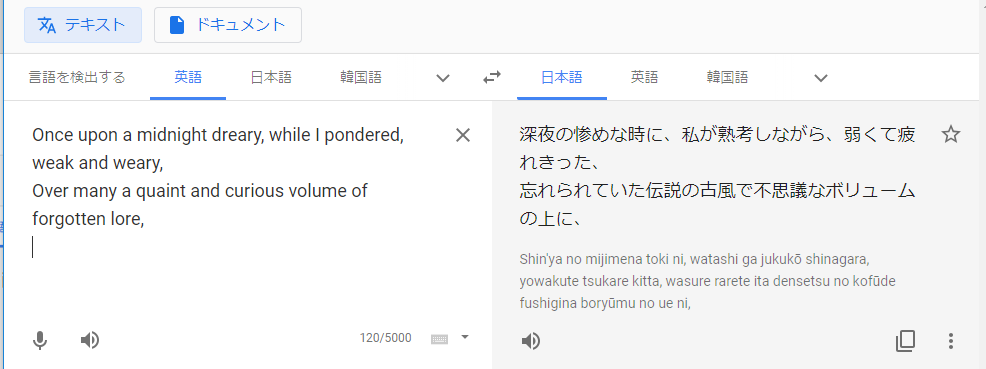 3
DeepL での翻訳を示している
Google Colaboratory での実行手順
① Google Colaboratory でノートブックを作成

② 次のコードセルを実行
! pip3 install googletrans

③ 次のコードセルを実行．このプログラムは「海は広い」を英語に翻訳する
from googletrans import Translator
tr = Translator()
a = tr.translate('海は広い', dest='en')
print(a.text)
4
実行結果
from googletrans import Translator
tr = Translator()
a = tr.translate('海は広い', dest='en')
print(a.text)
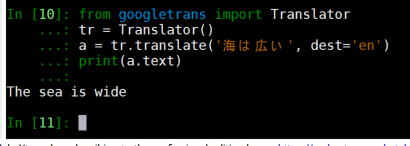 5
機械翻訳の例
ワード，パワーポイントファイルの中から，
文字を読み取ることもできるようになってきた
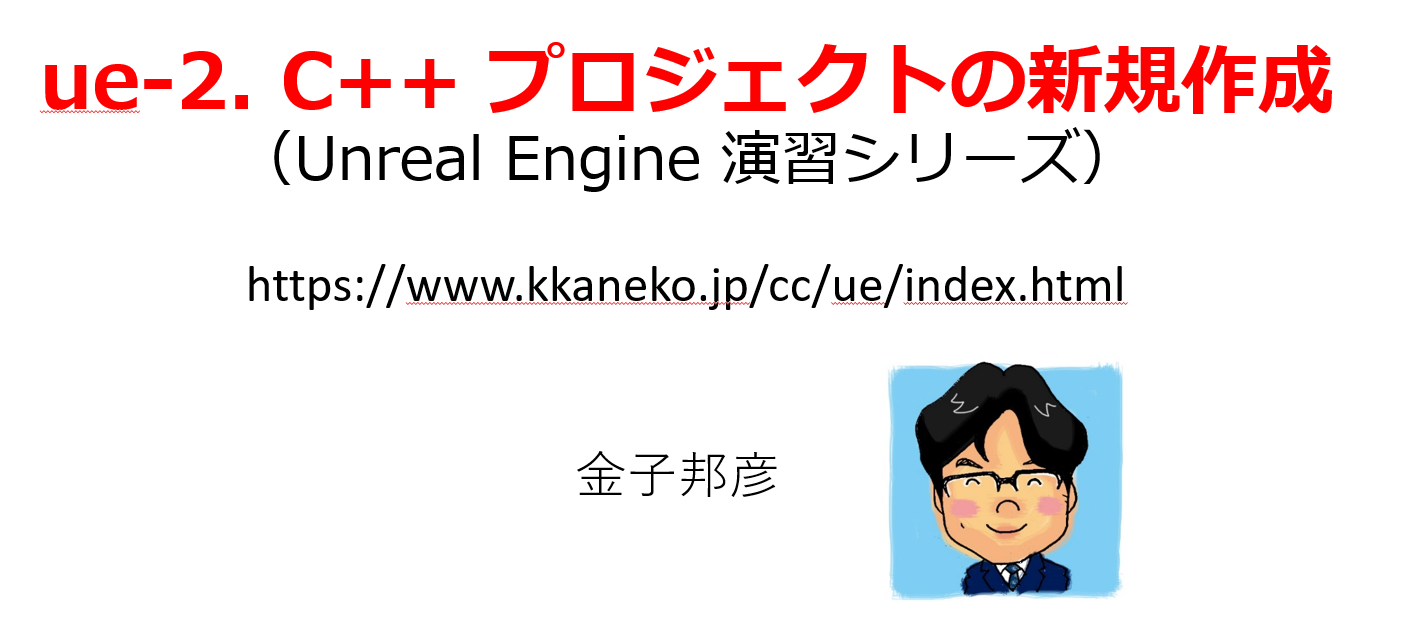 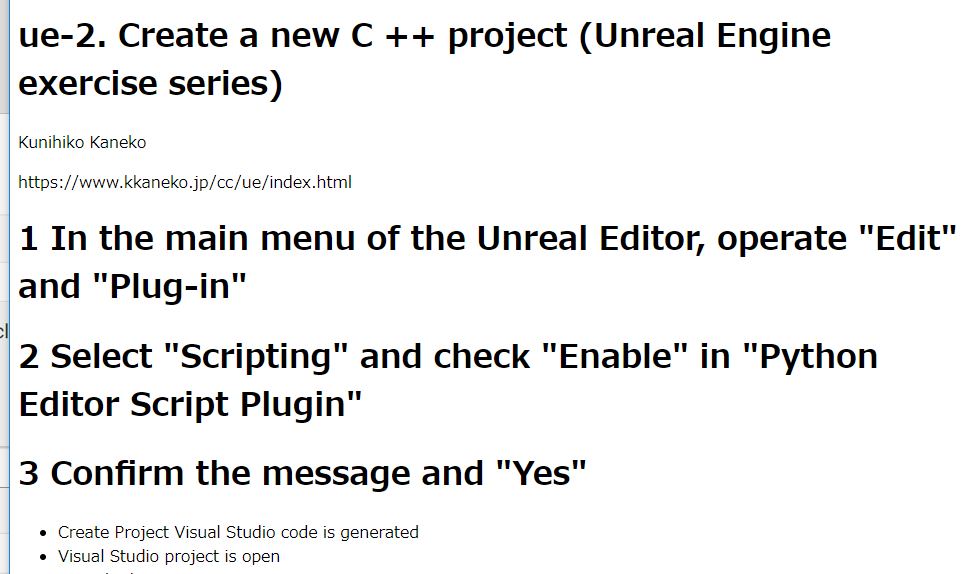 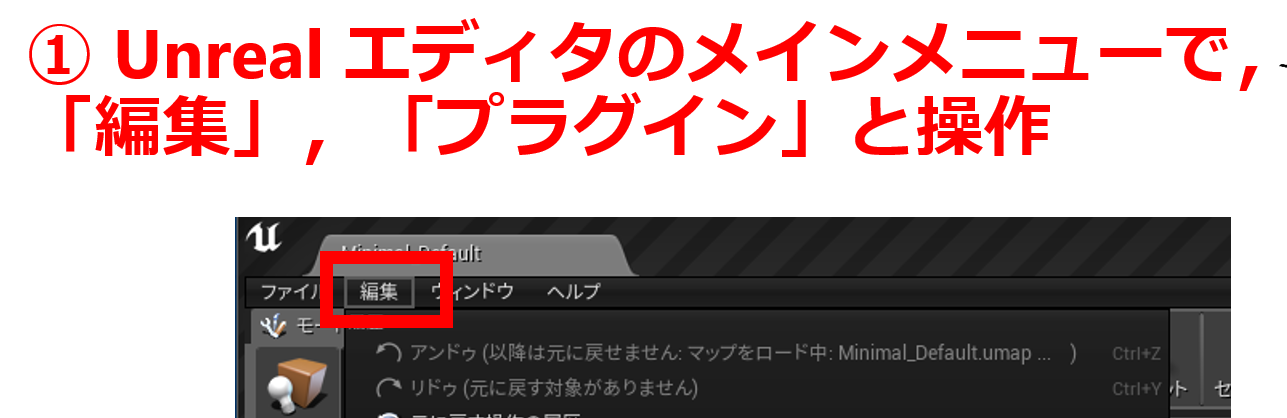 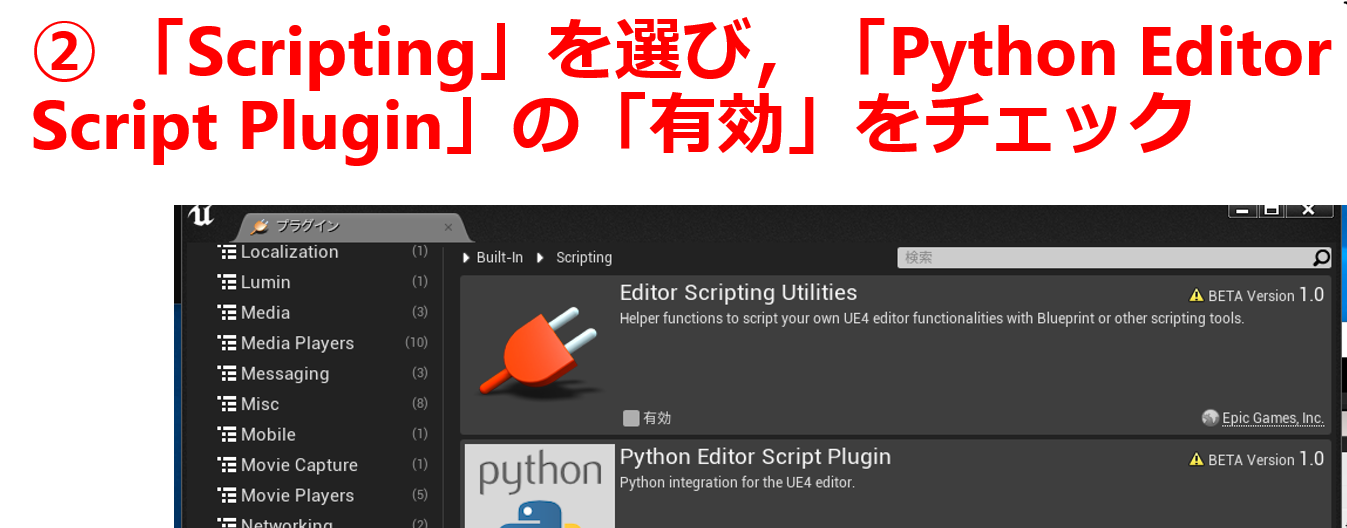 DeepL での翻訳
6
元のパワーポイントファイル